OFICINA DE REGISTRO Y CONTROL ACADÉMICO
Sabías que…. Ahora puede solicitar las habilitaciones desde el SAC ???
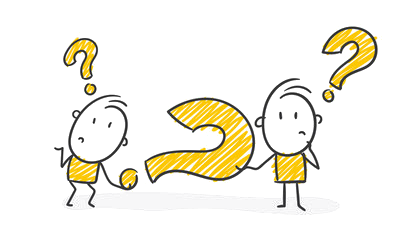 Solicitud de Habilitaciones
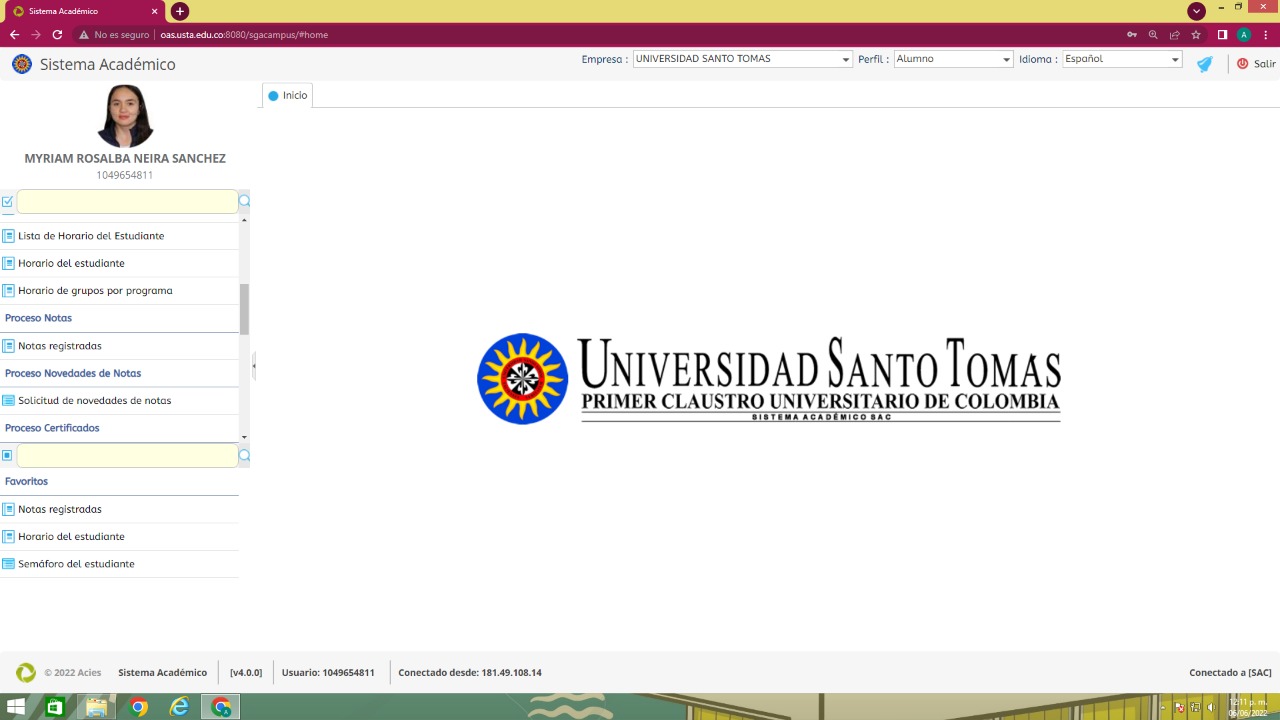 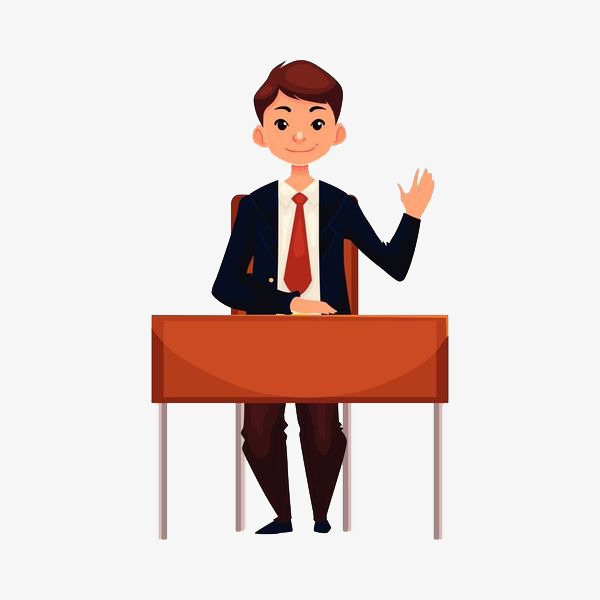 En Proceso Novedades de Notas dar clic en 
Solicitud de novedades de notas
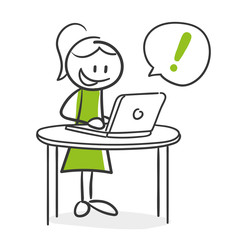 Solicitud de Habilitaciones
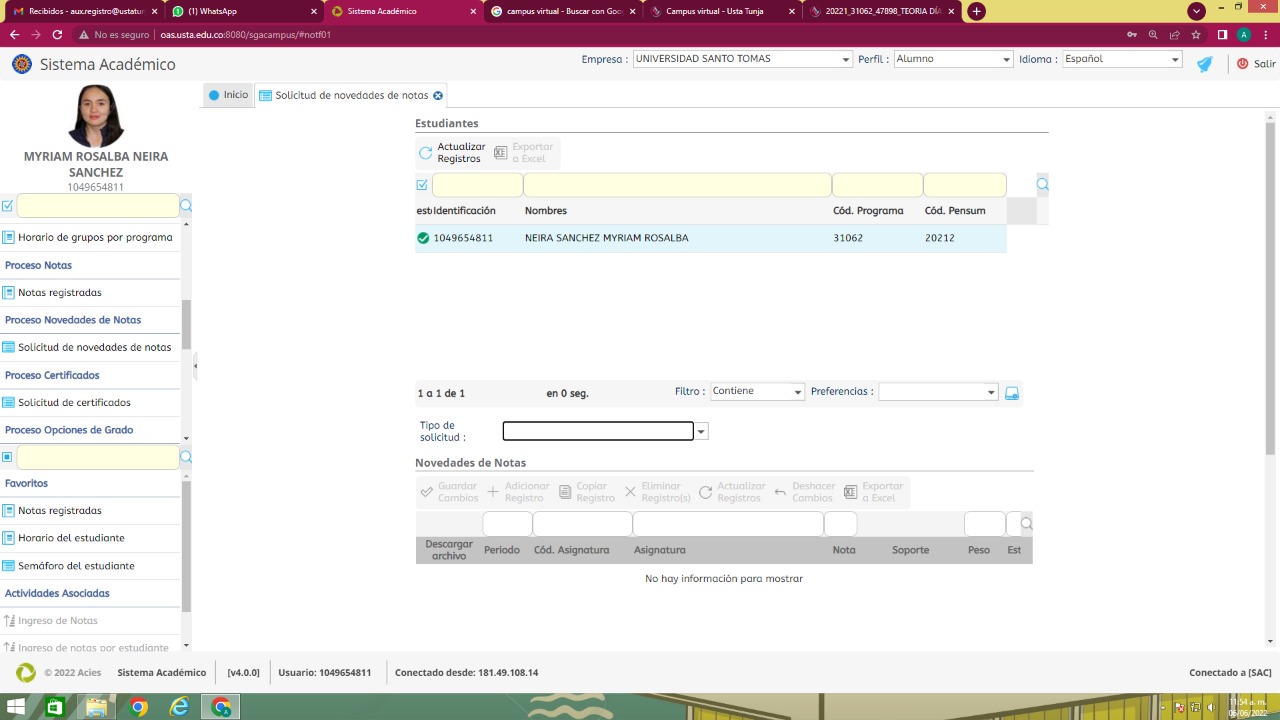 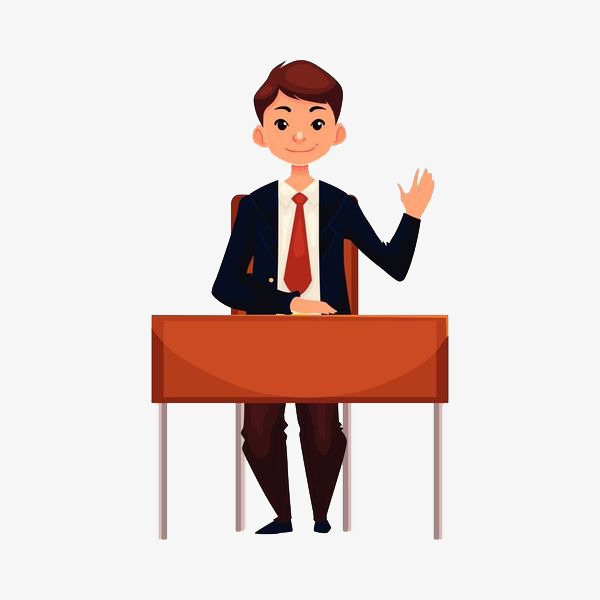 Dar clic sobre 
Nombre
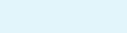 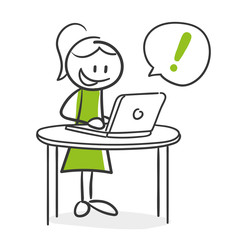 Solicitud de Habilitaciones
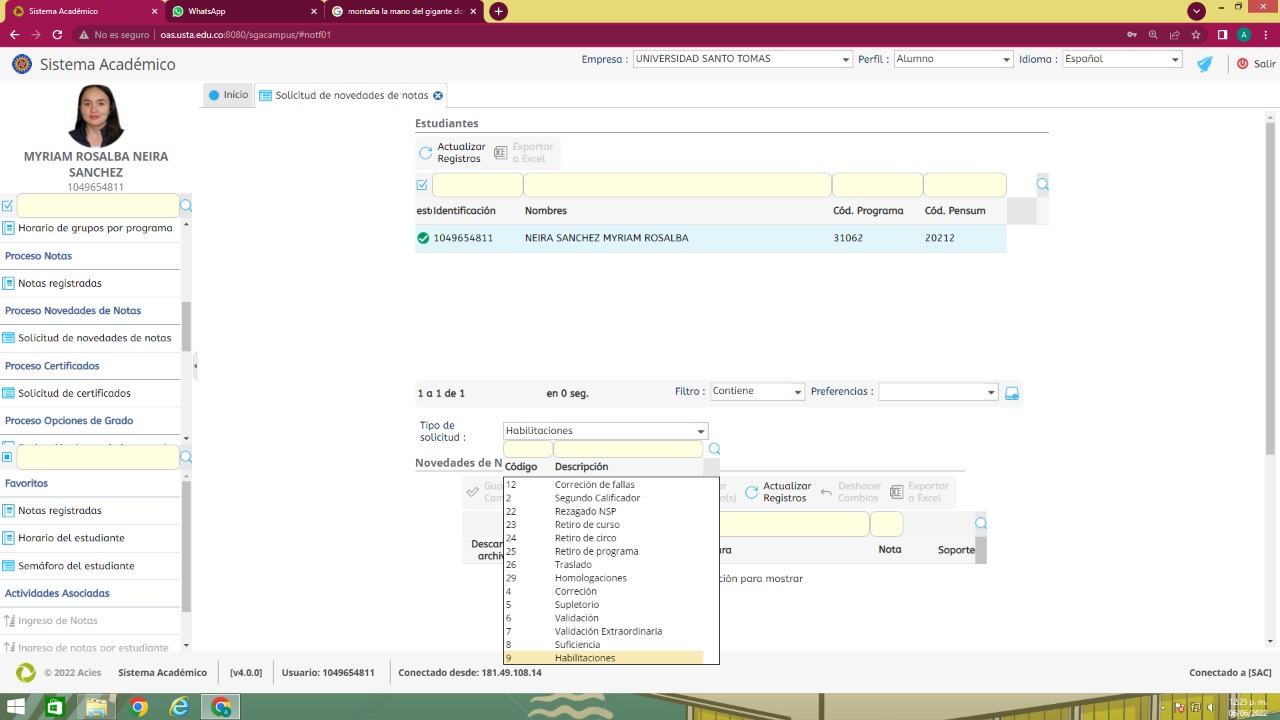 Dar clic sobre Tipo de solicitud y seleccionar Habilitaciones
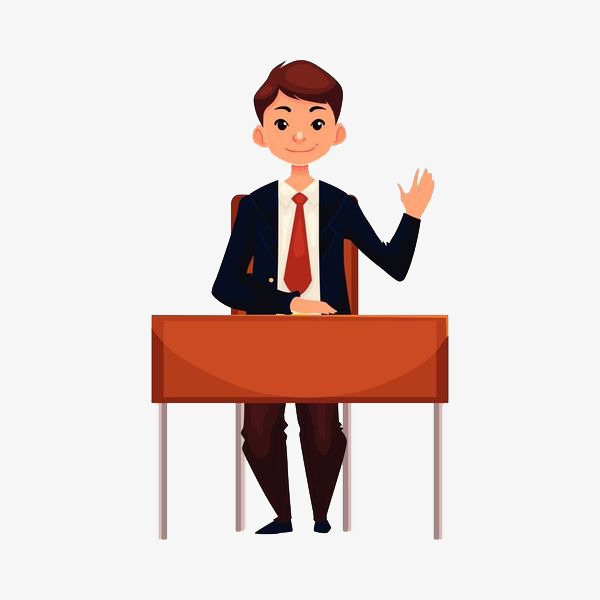 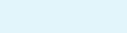 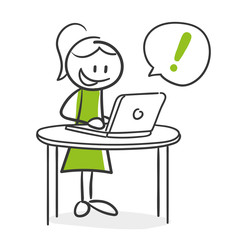 Solicitud de Habilitaciones
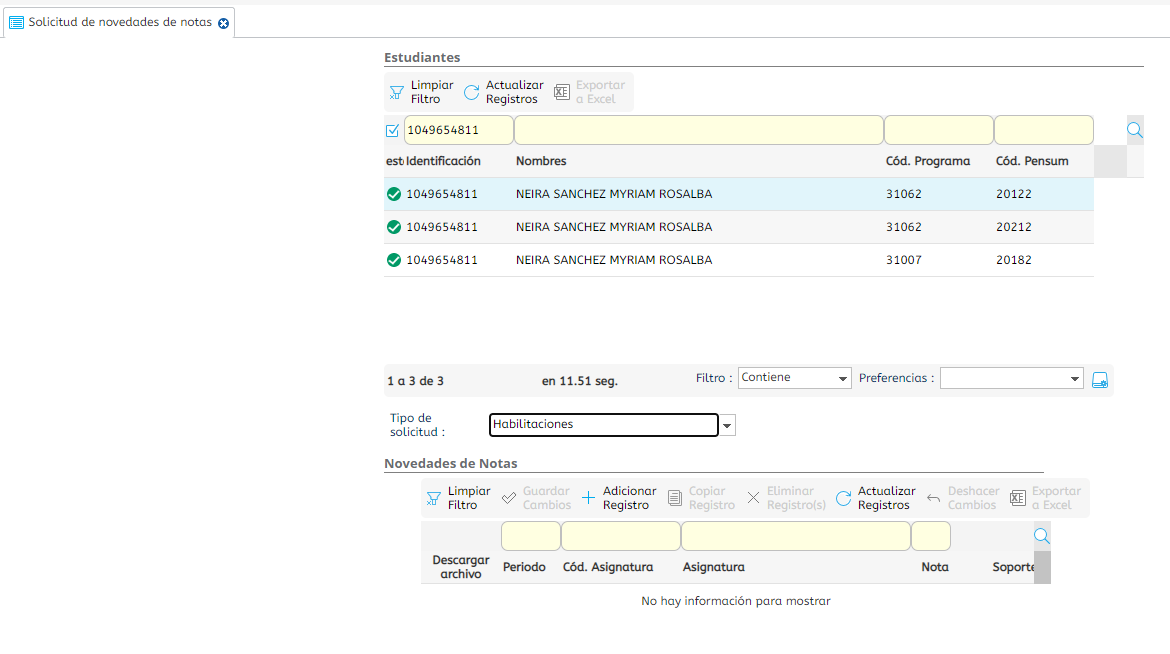 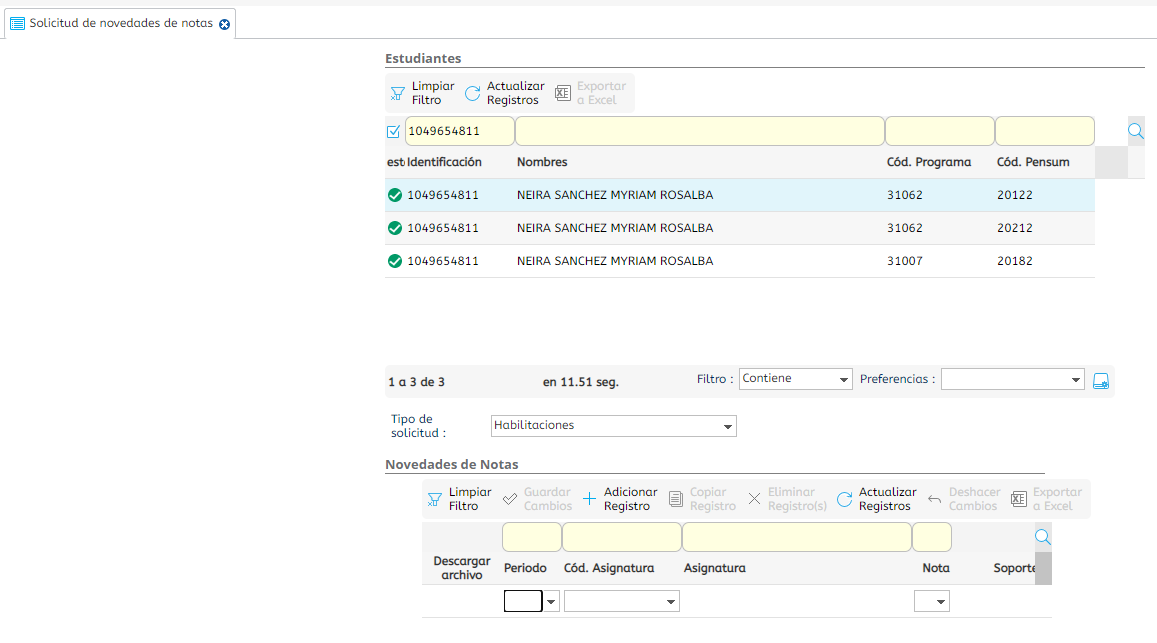 Dar clic sobre Adicionar Registro una vez adicionado el registro aparecerán los siguientes campos
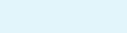 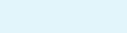 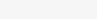 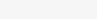 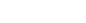 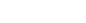 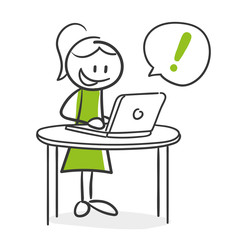 Solicitud de Habilitaciones
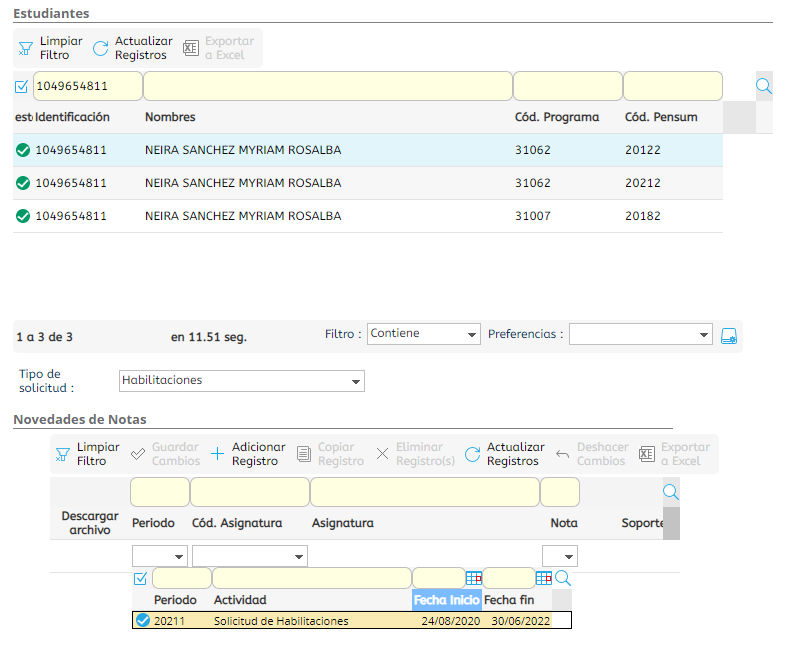 En periodo desplegar la flecha y seleccionar el periodo por defecto
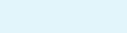 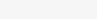 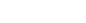 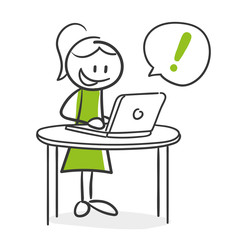 Solicitud de Habilitaciones
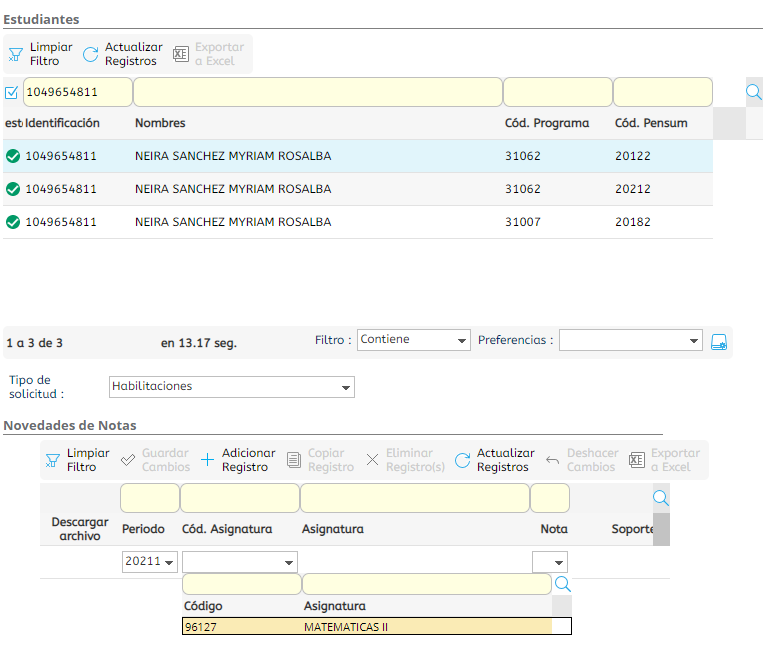 En Cód. Asignatura desplegar la flecha y seleccionar la asignatura a habilitar
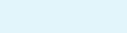 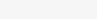 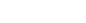 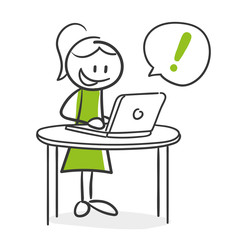 Solicitud de Habilitaciones
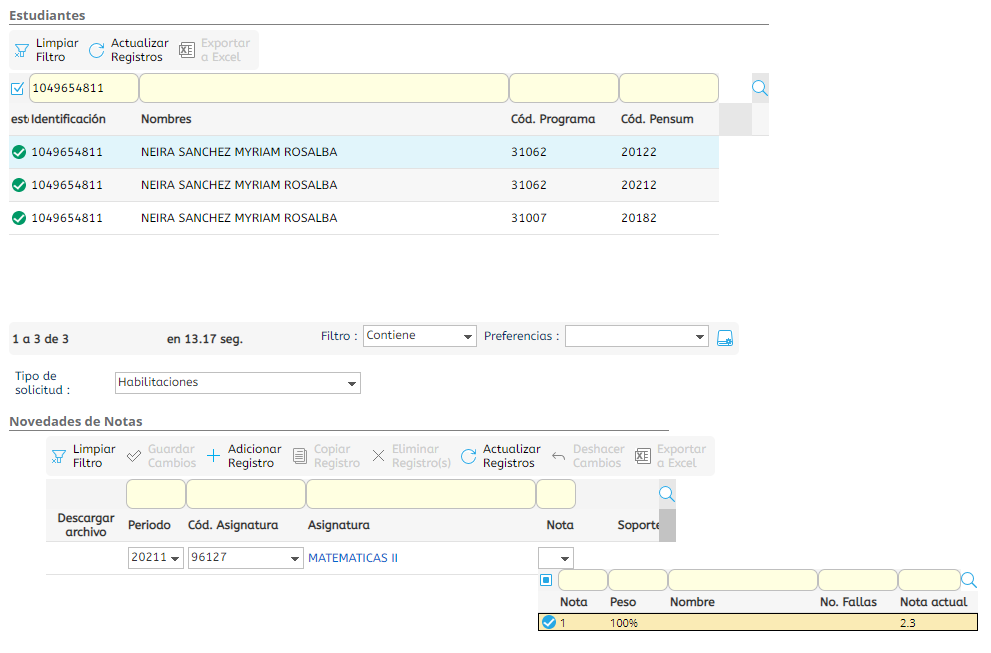 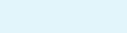 En Nota desplegar la flecha y seleccionar la Nota actual
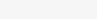 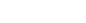 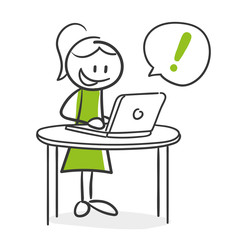 Solicitud de Habilitaciones
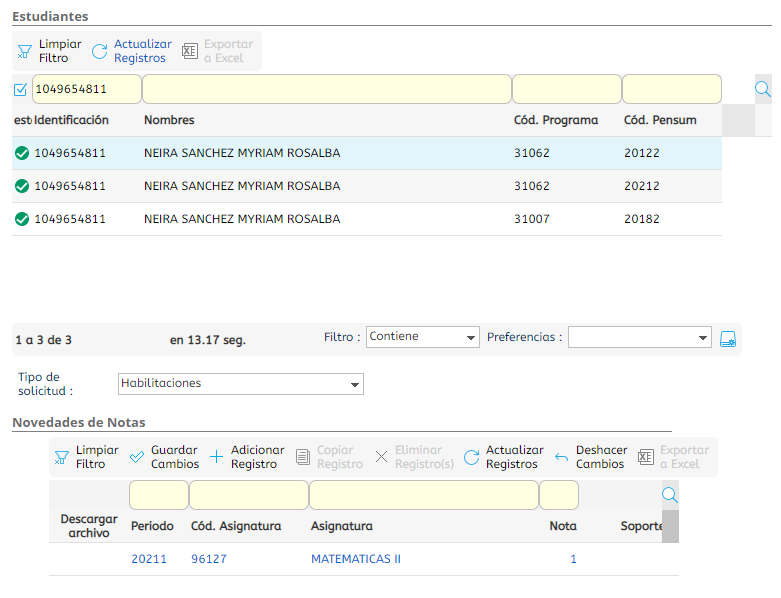 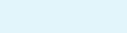 Una vez rellenado los campos dar clic en Guardar Cambios
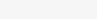 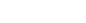 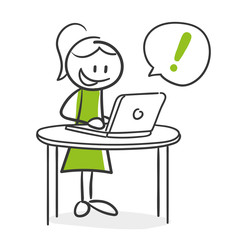 Solicitud de Habilitaciones
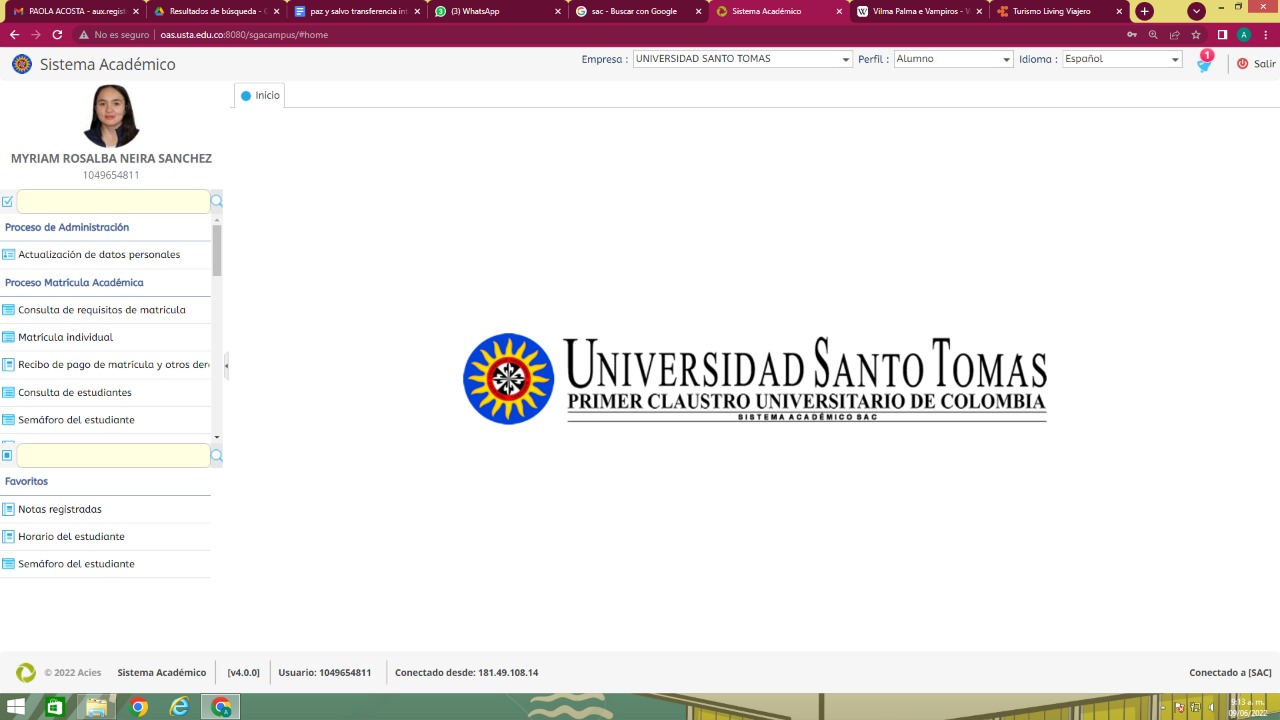 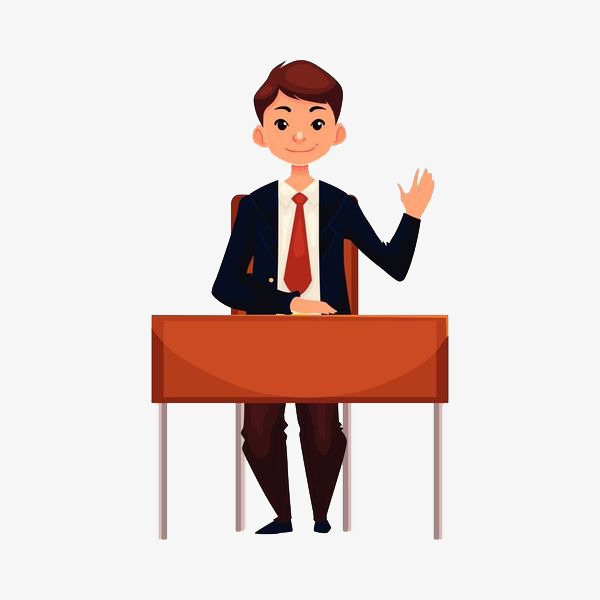 En el menú dar clic en Recibo de pago de matricula y otros derechos
Solicitud de Habilitaciones
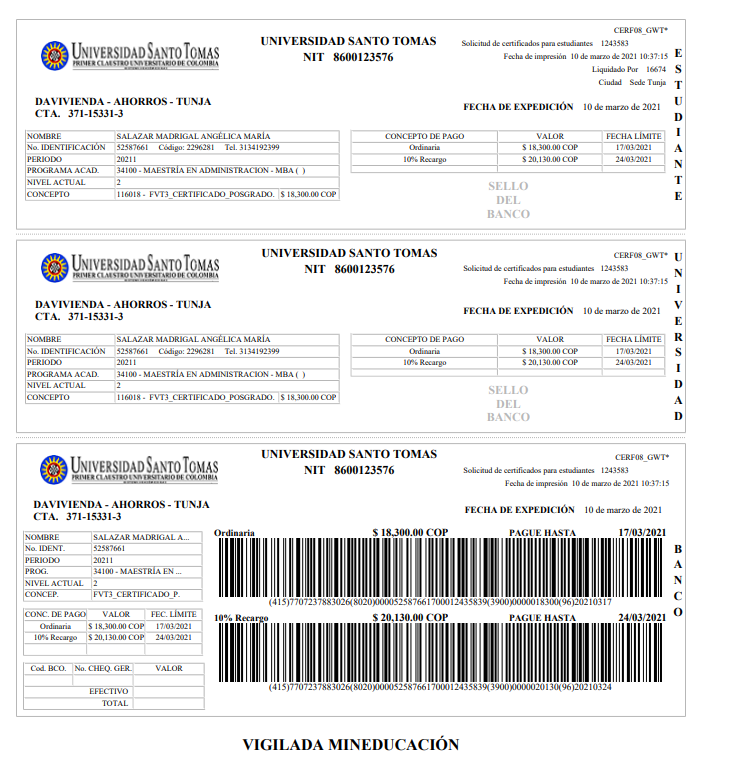 Descargar el recibo, verificar el banco en el cual se debe realizar el pago y las fechas de pago ordinario y extraordinario.
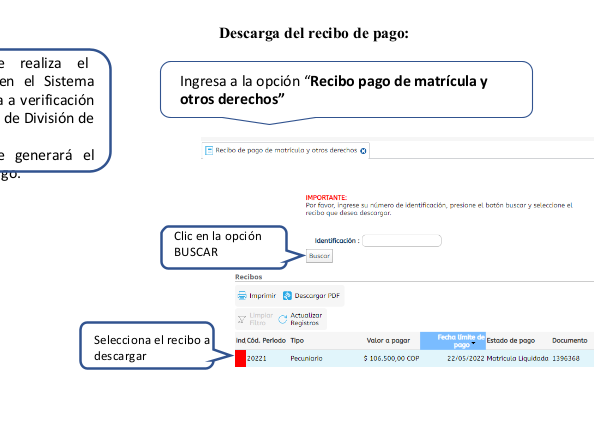 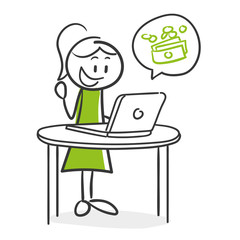 Recuerde que, el pago en Banco se registra en 24 horas, el pago por PSE en 48 horas y el pago en Caja inmediato.